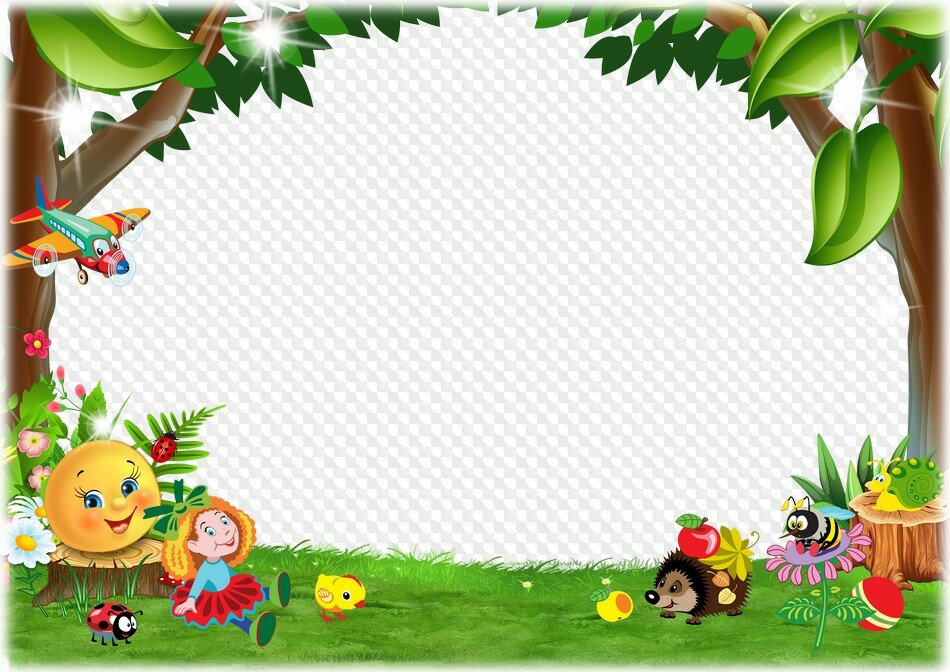 Аппликация «Автобус»средняя группа
Выполнила:
 воспитатель Васина Н.А.
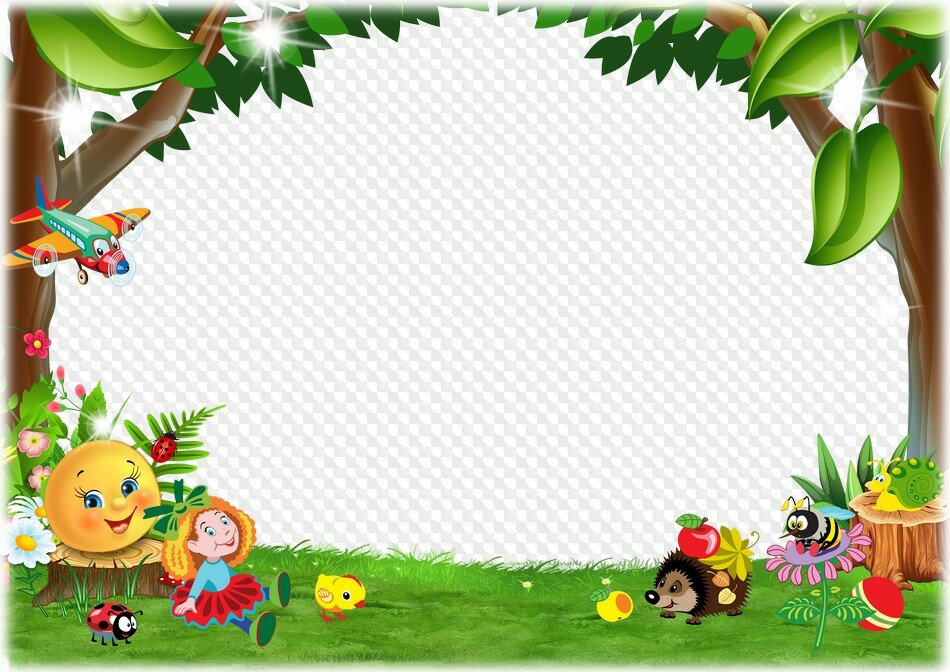 Итак, нам понадобятся:
  лист светлого картона – основа аппликации; 
 цветная бумага ярких тонов; 
 клей-карандаш; 
 трафарет для детей, на основе которого они будут вырезать детали;  
ножницы;
карандаш.
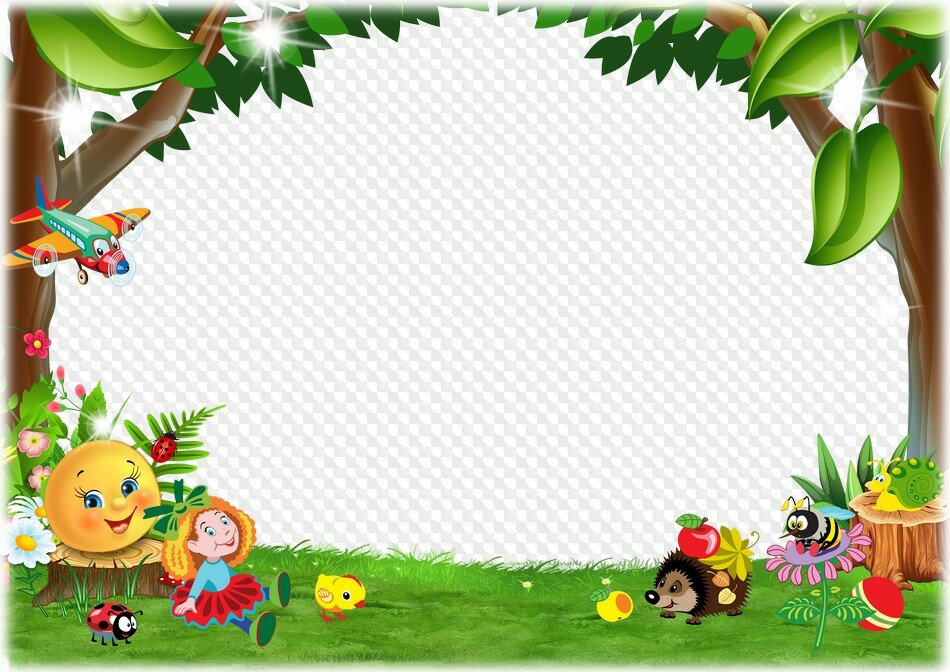 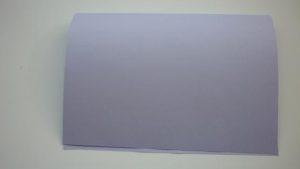 Пошаговая инструкция будет такой: 

 Первая часть – подготовительная работа. Деткам раздаются шаблоны, по которым они обводят карандашом будущие детали (части корпуса, колеса, окна), из которых они соберут автобус. 

 Теперь – подготовка самой открытки, на которую будут наклеены детали. Сгибаем лист картона пополам.
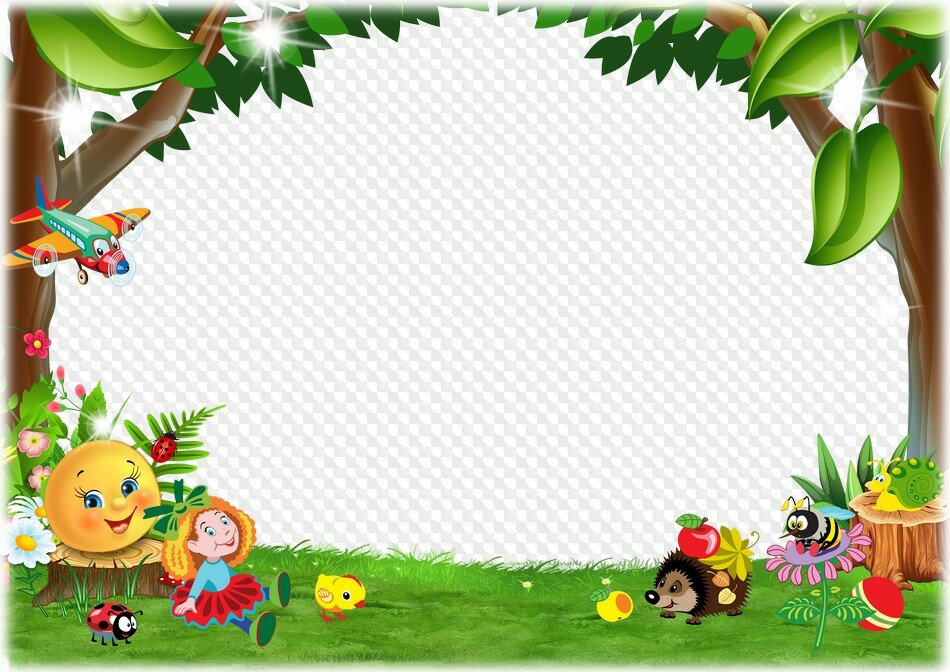 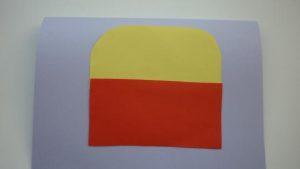 Приклеиваем части корпуса.
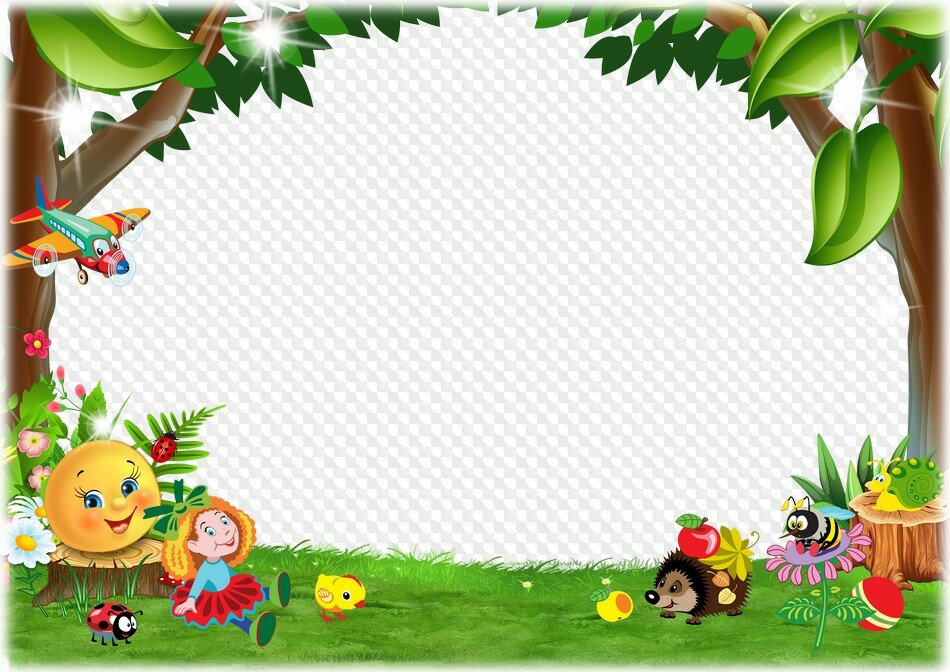 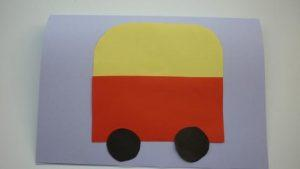 Следующая этап – изготовление колесиков
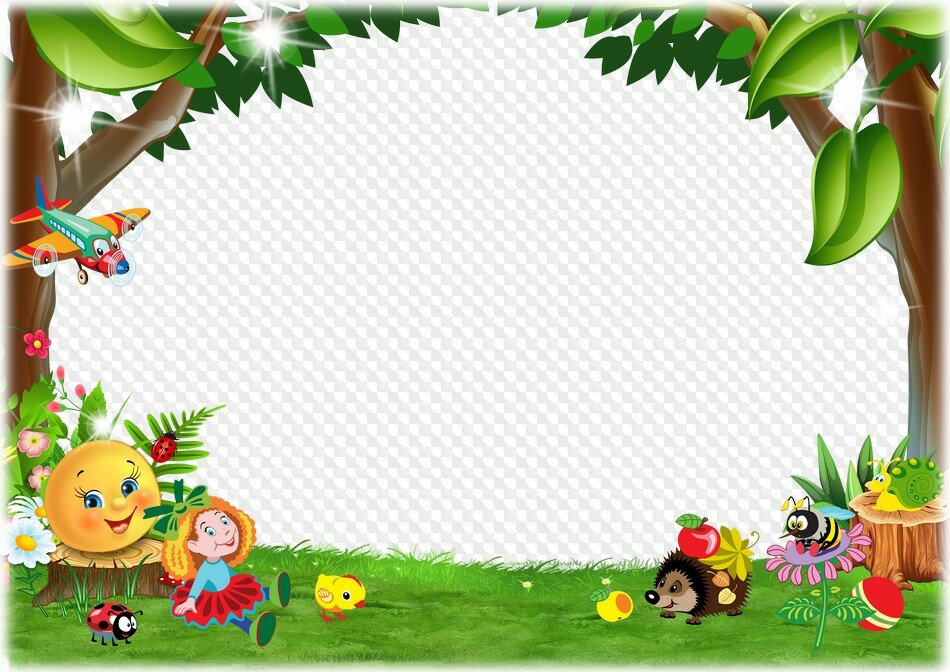 А далее возьмемся за окошки. Их также вырезаем по трафарету.
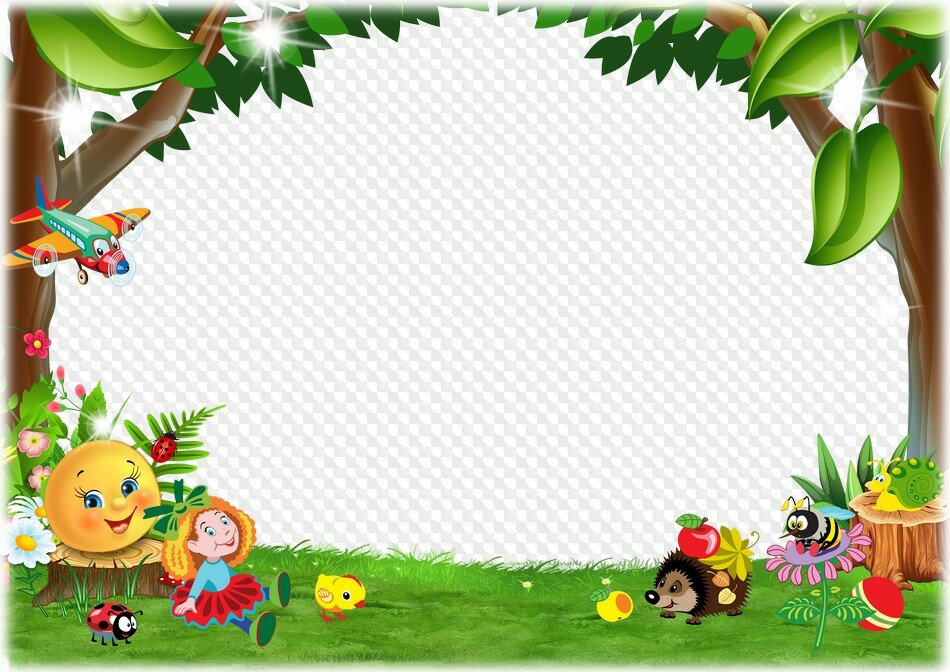 Теперь нужно сделать важную деталь рисунка – полоску на корпусе. Она придает более красивый вид открытке.
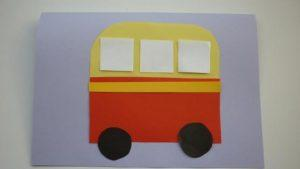 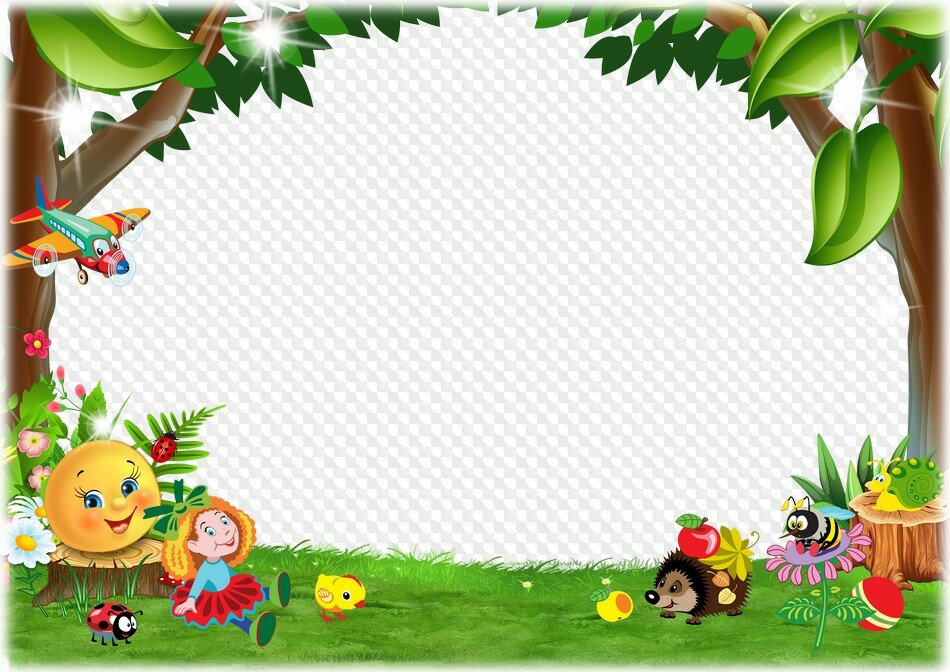 И наконец – клеим маленькие кружочки: колесики станут как настоящие – с дисками!
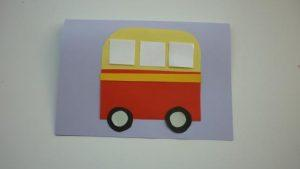 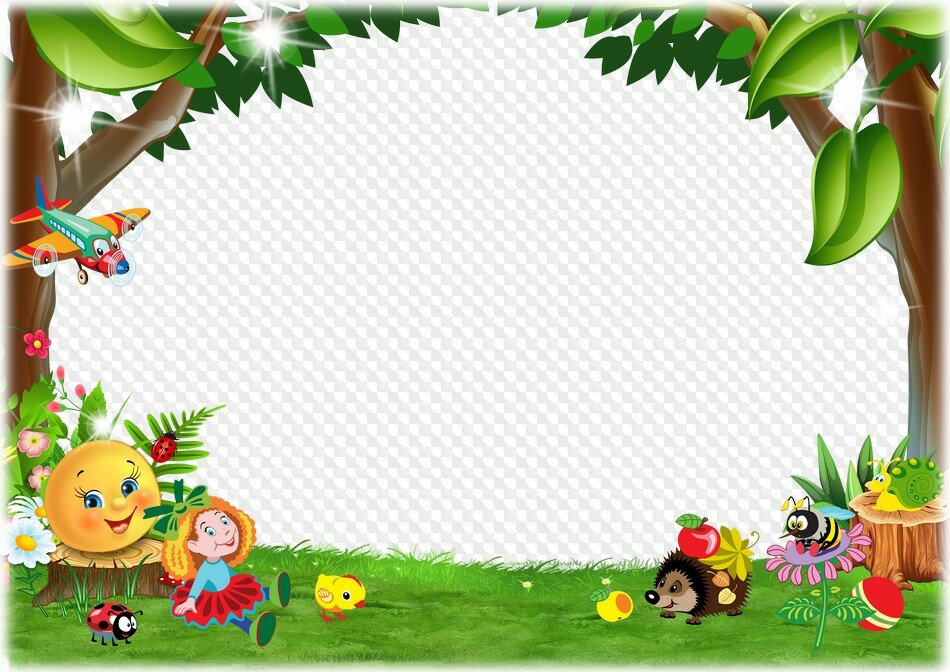 Получится несколько аппликаций с изображением разноцветных автобусов.
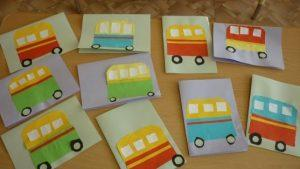